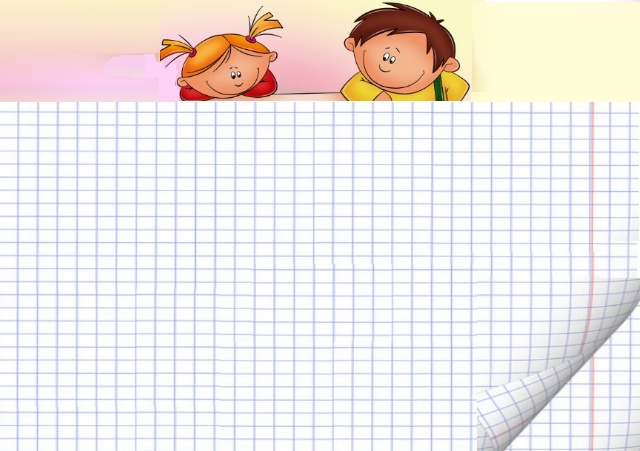 Проект 5Б класса на тему:
«ИСТОРИЯ 
ШКОЛЬНОЙ ЗАКЛАДКИ»
Классный руководитель  Никульшина  Оксана  Васильевна
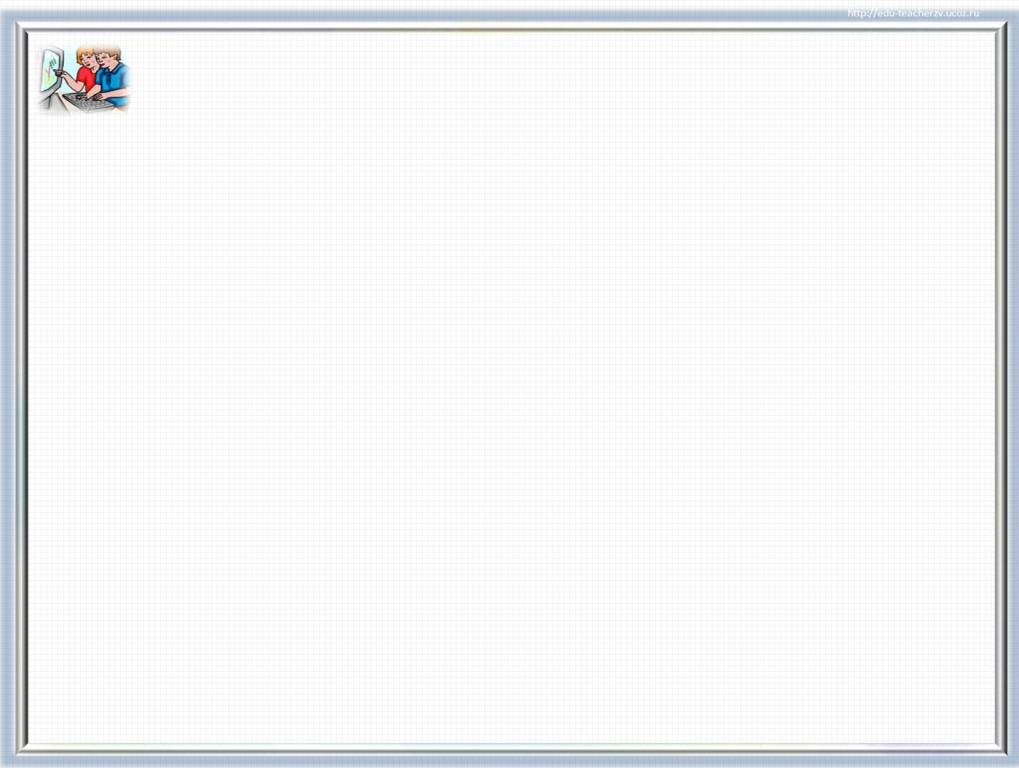 Цель проекта: 
изучить информацию об истории школьной закладки

Задачи:
Выяснить, когда появились первые закладки
Для чего нужна была первая закладка
Выяснить, пользуются ли закладками сейчас
Определить, какая она, современная школьная закладка
Гипотеза:
Мы считаем, что закладки нужны для того, чтобы отметить место в учебнике, книге, чтобы они не портились и прожили долгую жизнь
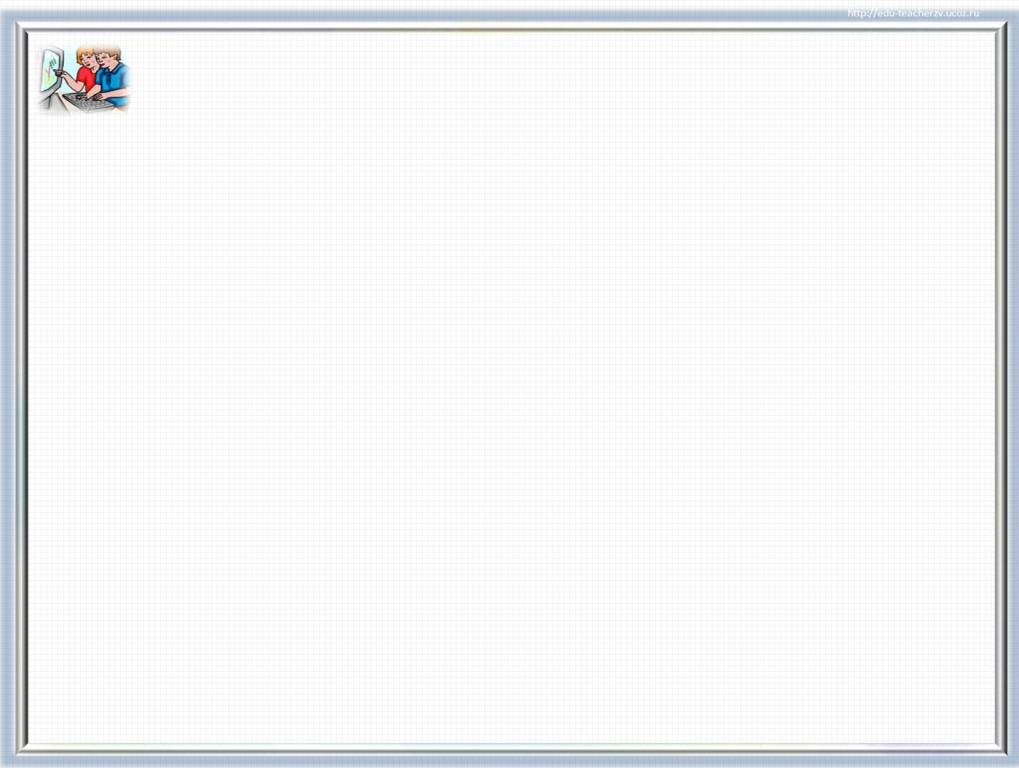 История книжной закладки
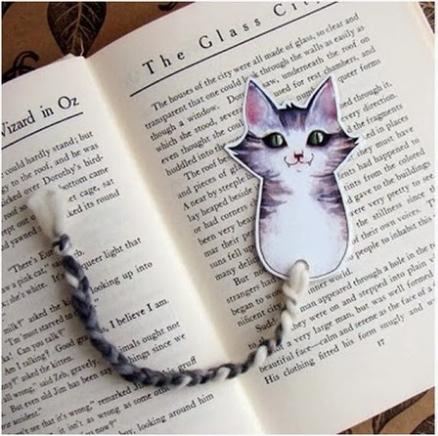 Книжная закладка была создана первыми читателями, 
 которые  столкнулись с проблемой ориентации в книге.  
Египетские писцы приклеивали на свитки кусочки 
 папируса; средневековые книжники
 отмечали страницы фолиантов петельками из кожи, 
пергамента или плотной ткани. А в XIX веке 
читающие дамы отдавали  предпочтение 
цветам и кружевным платочкам.
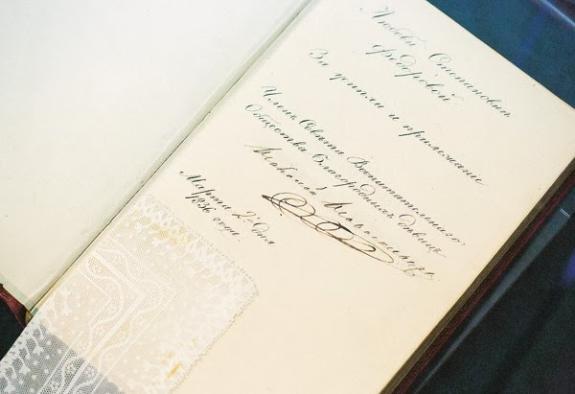 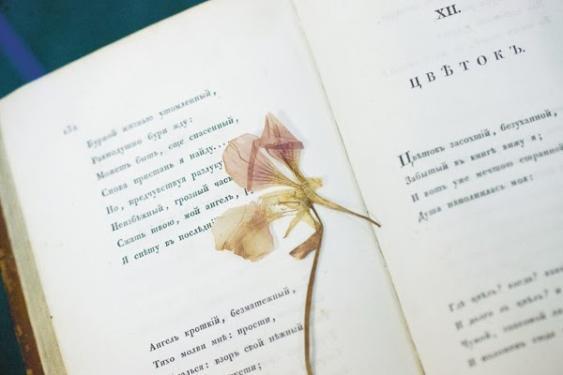 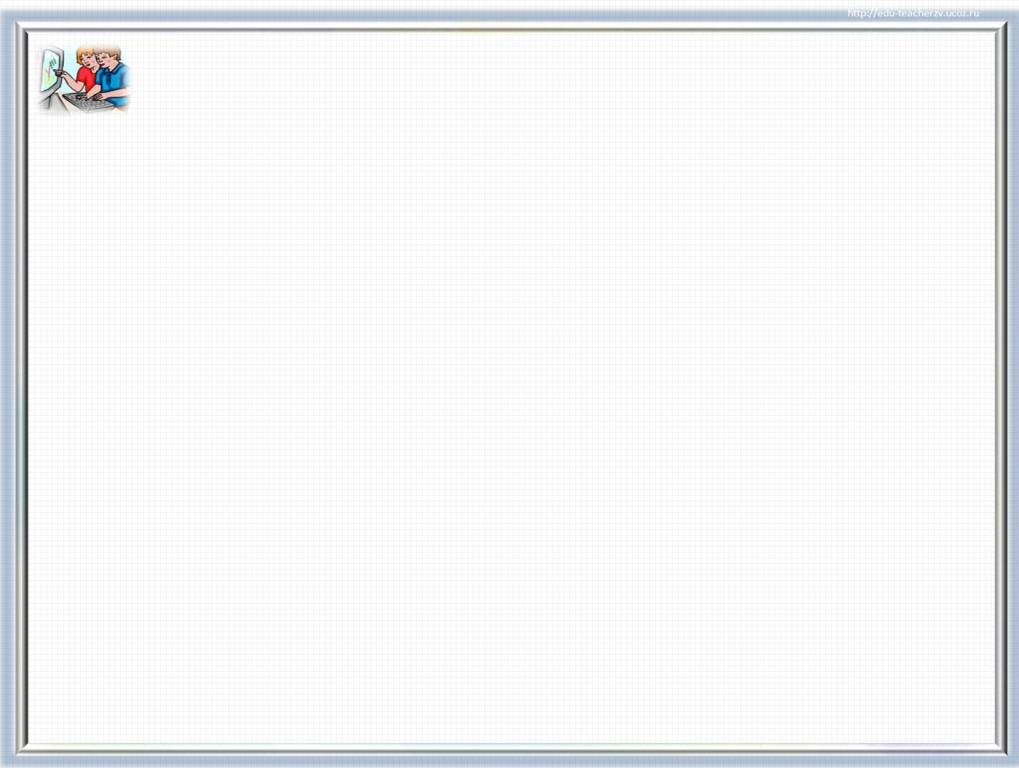 История книжной закладки
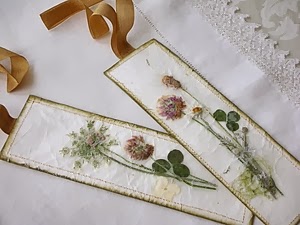 Уже со времен рукописной книги 
закладка выполняла и
 эстетическую функцию,
 при этом мастера
 зачастую продумывали её дизайн
 в сочетании с будущим или
 готовым переплётом книги.
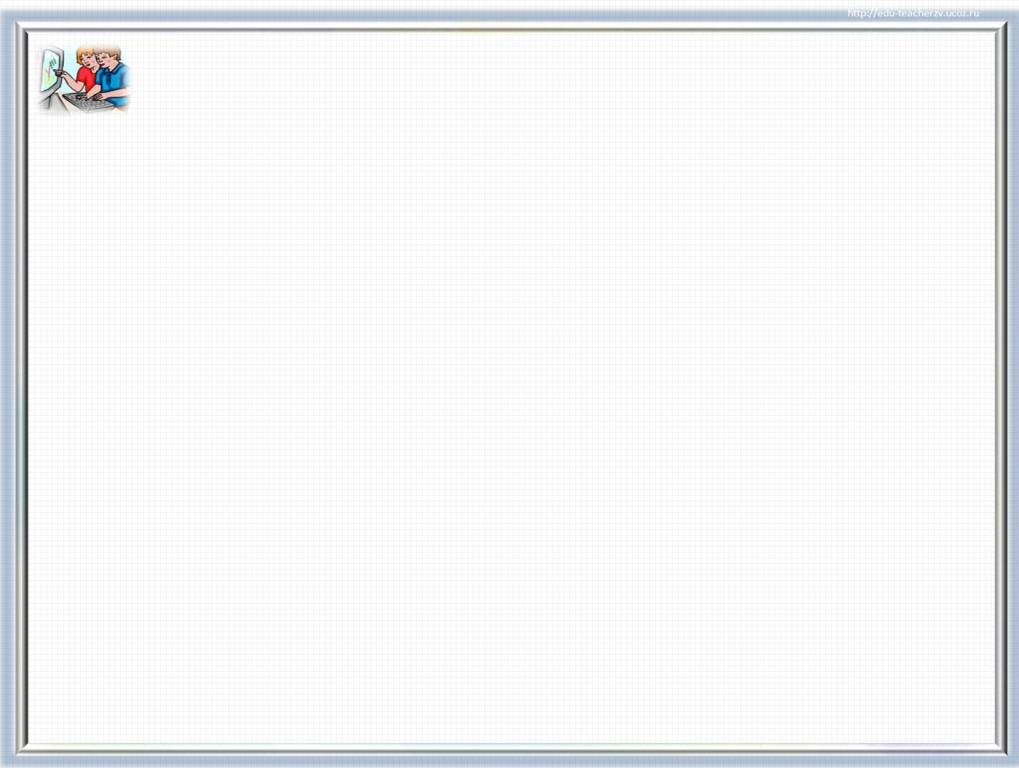 Виды закладок
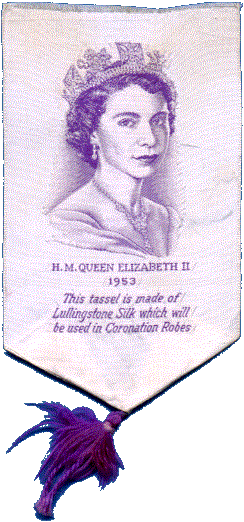 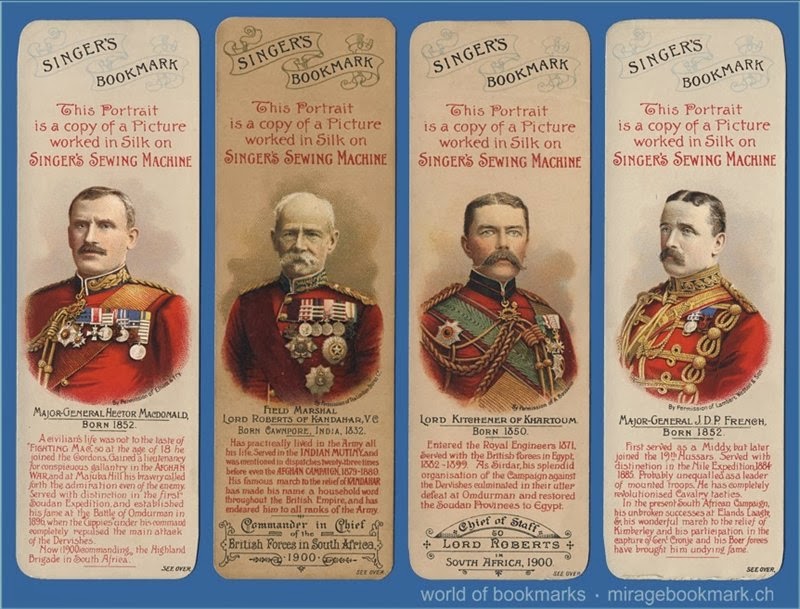 Закладки-регистры
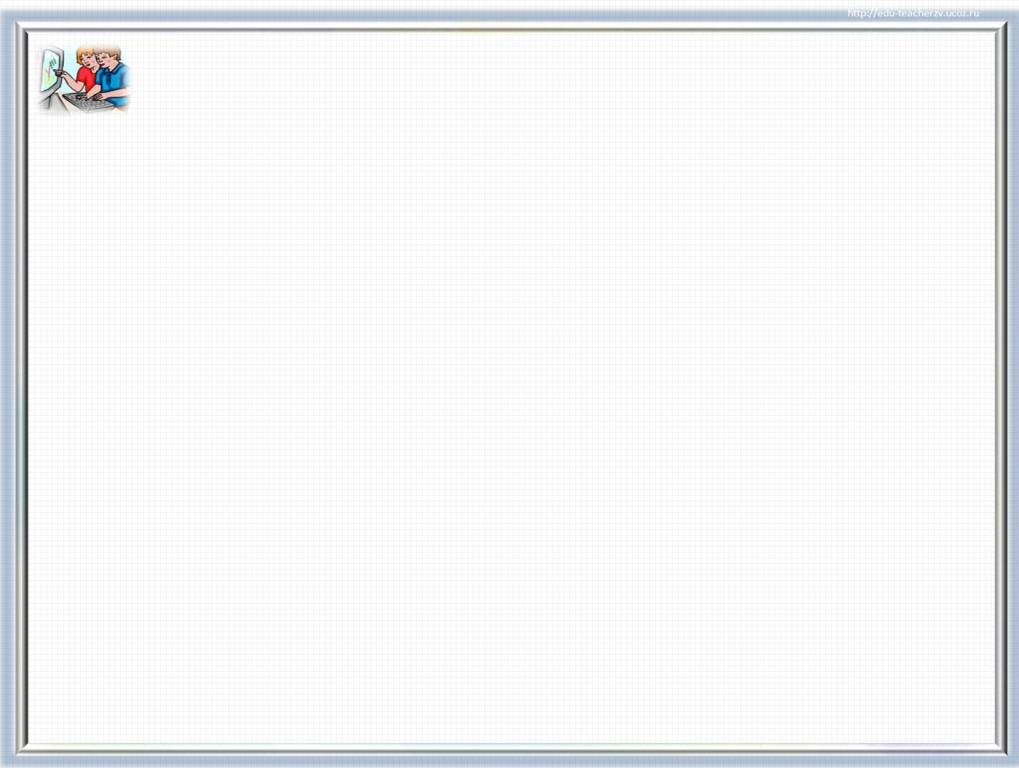 Виды закладок
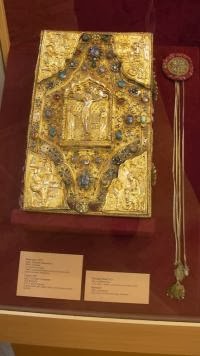 Закладки-паварозы
Они представляют  собой
 конструкцию из 
нескольких лент, шнуров, 
тесьмы, прикреплённых 
к держателям самой 
разнообразной формы
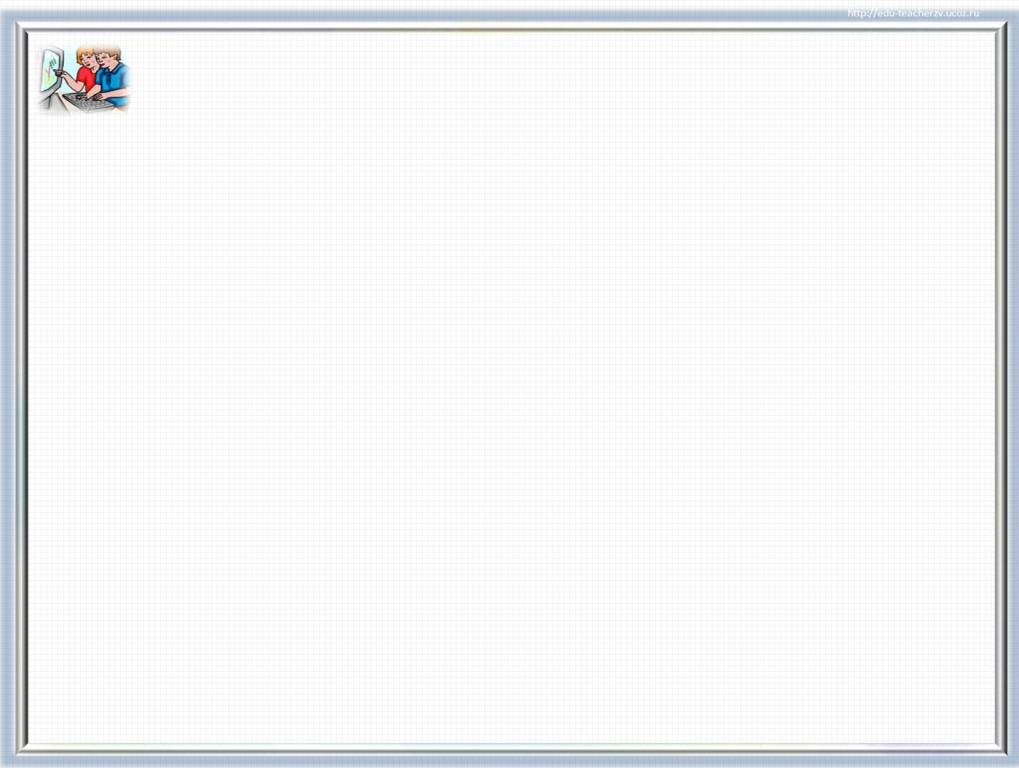 Виды закладок
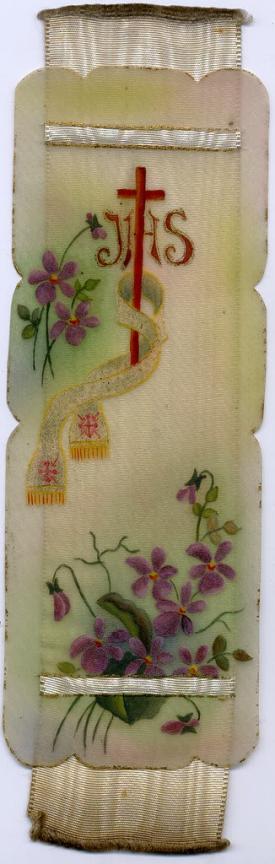 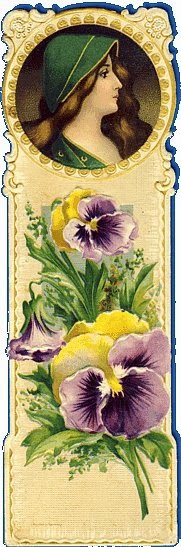 Закладки-ляссе
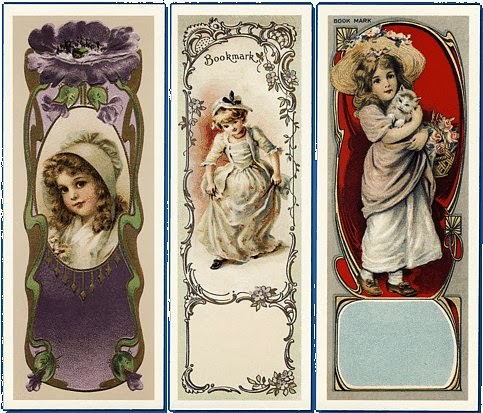 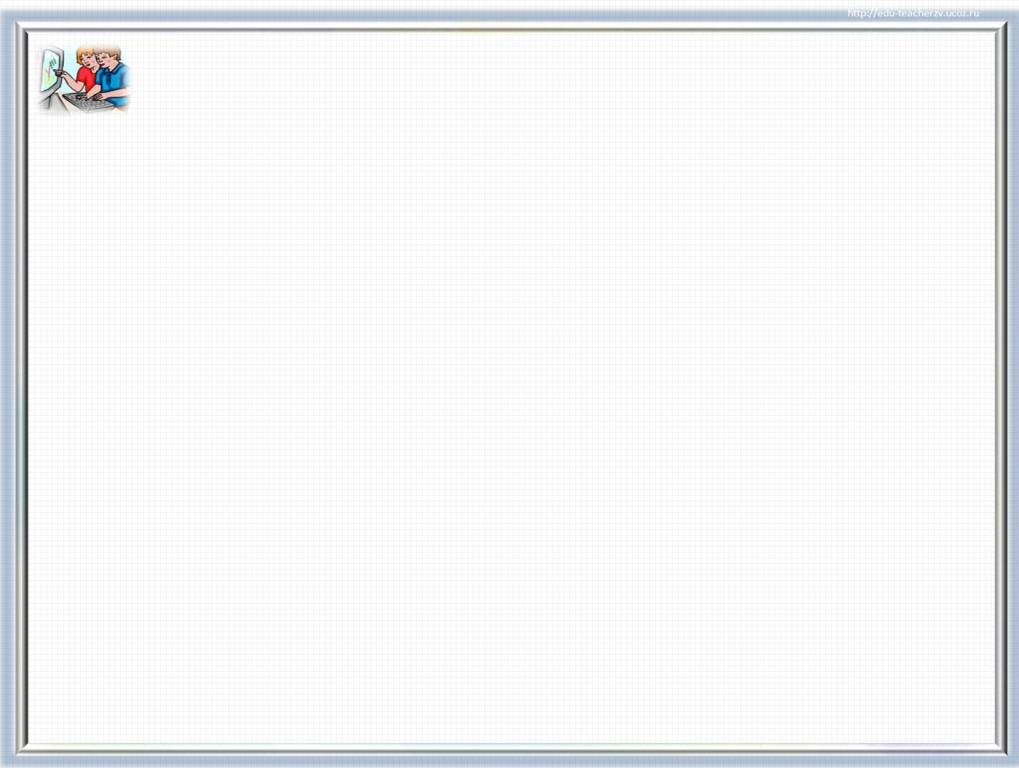 Виды закладок
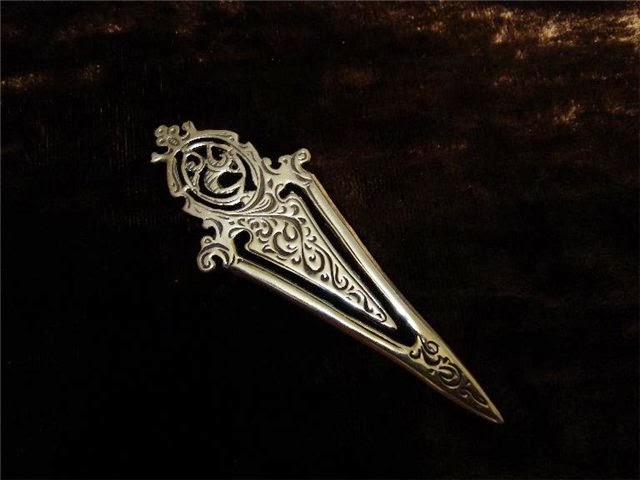 Техническая закладка, XIX век
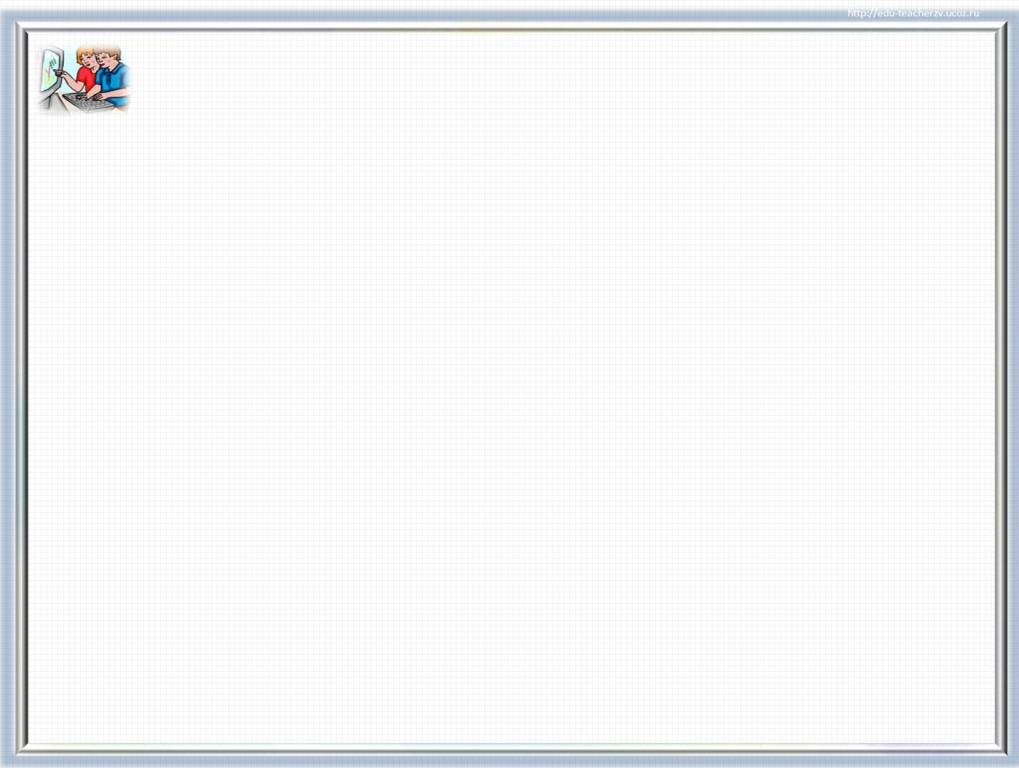 Виды закладок
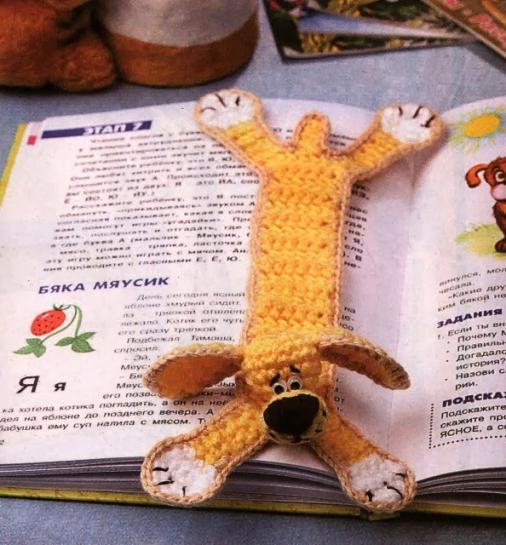 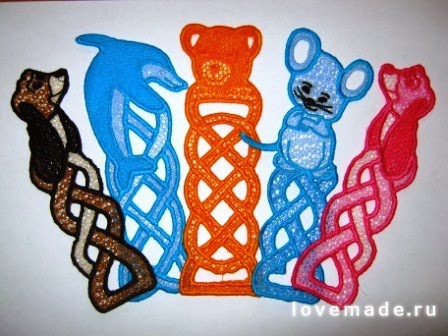 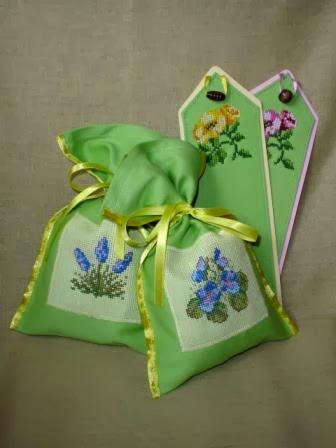 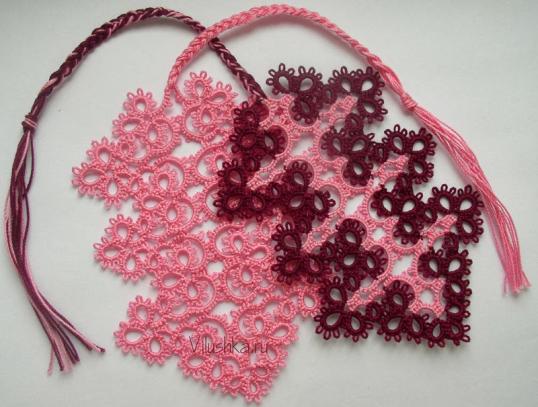 Закладки, выполненные вручную
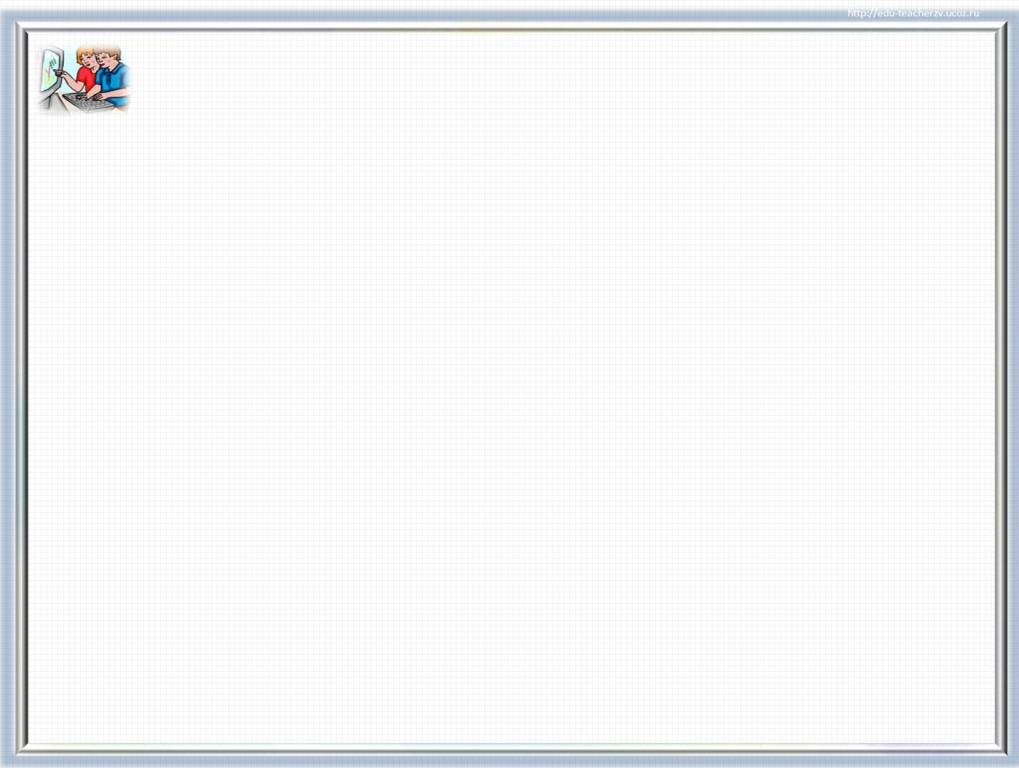 Советские школьные закладки
Закладки для младшего школьного возраста
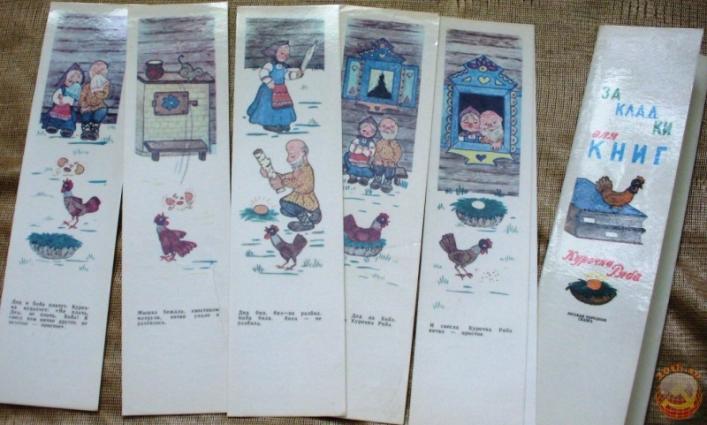 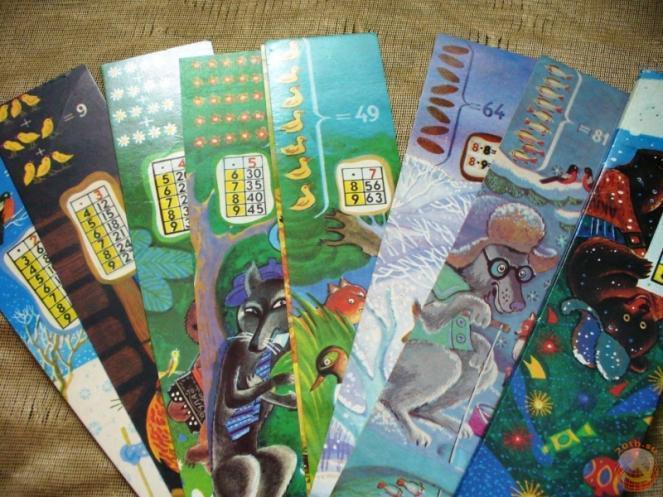 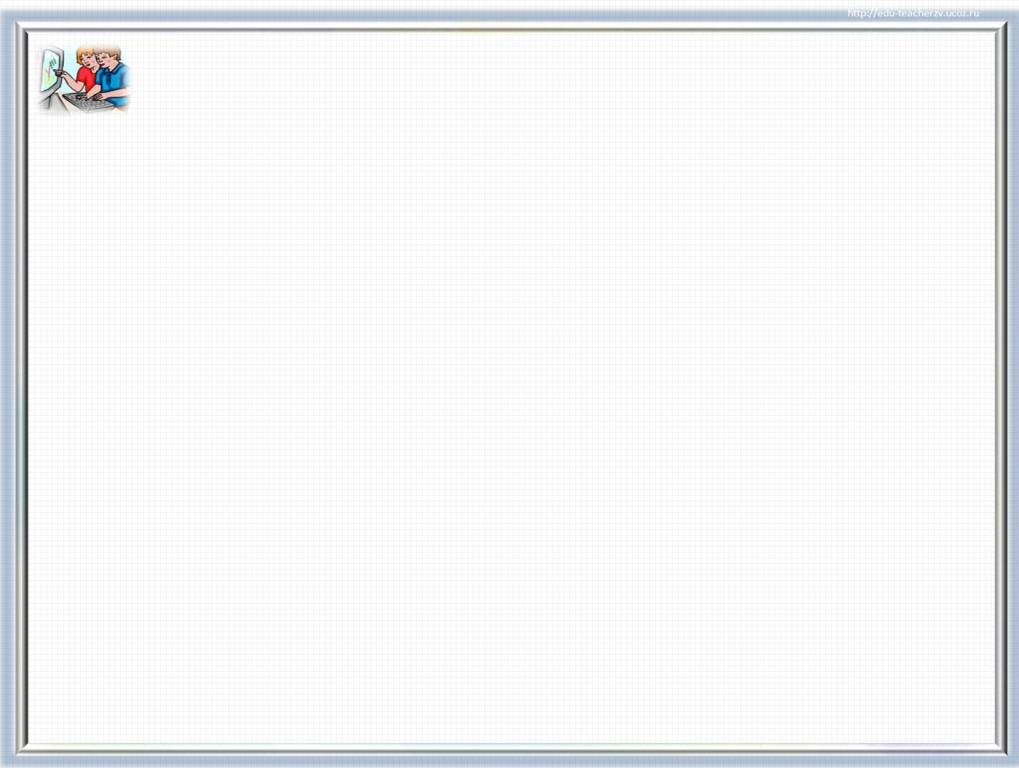 Советские школьные закладки
Закладки для среднего и старшего школьного возраста
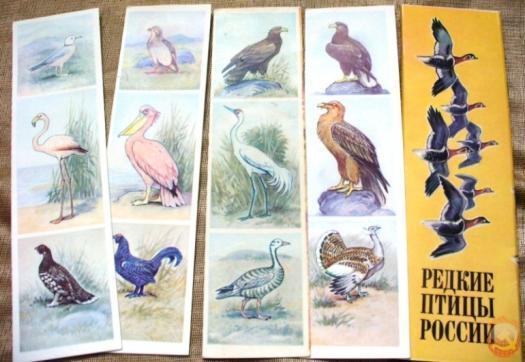 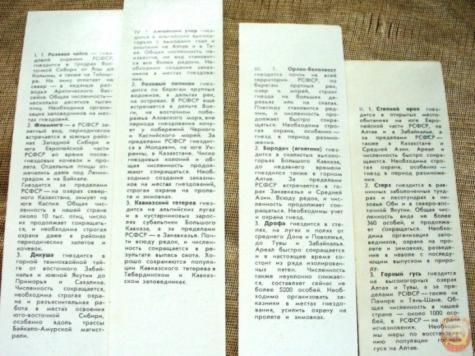 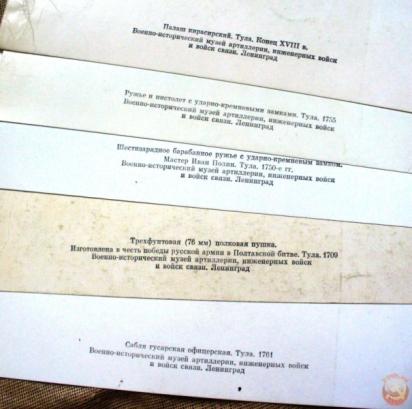 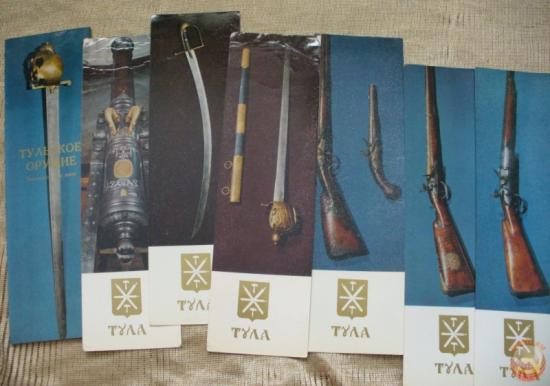 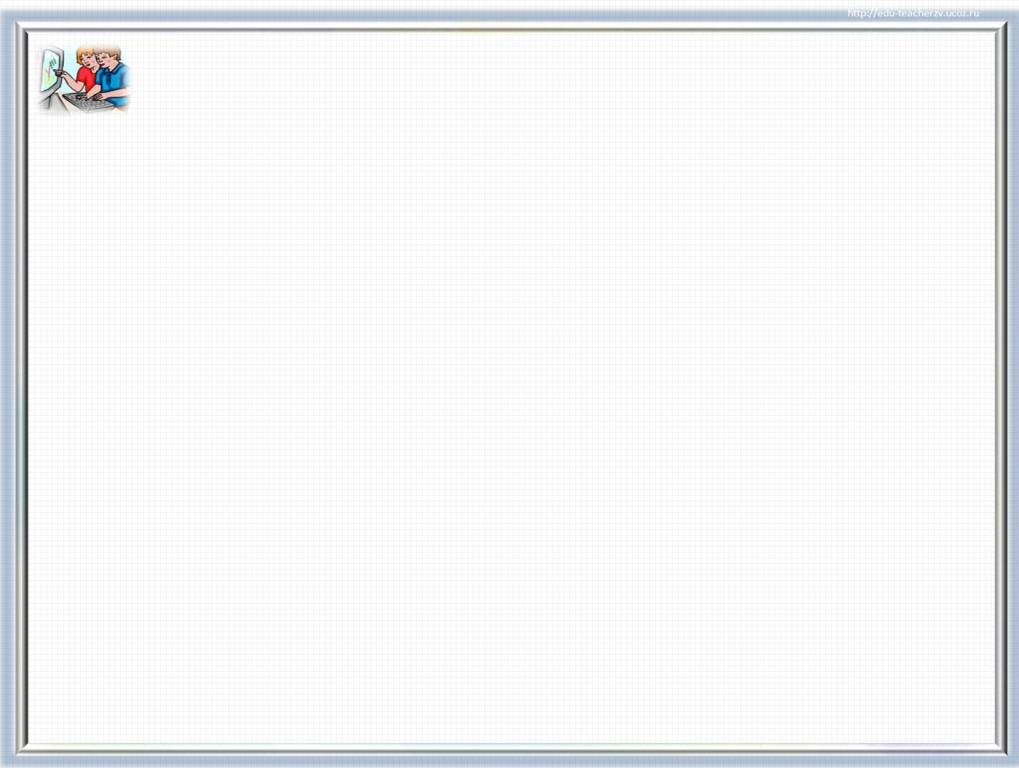 Современные школьные закладки
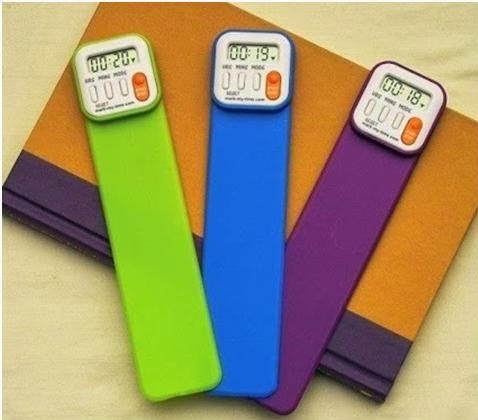 Умная книжная 
закладка 
«запоминает» за пользователя 
страницы, помогает решать 
другие насущные 
проблемы посетителей 
библиотек: своевременный 
возврат книг и их быстрый 
поиск на стеллажах. Она оснащена
 простенькой навигационной
 системой и считывающим
 устройством.
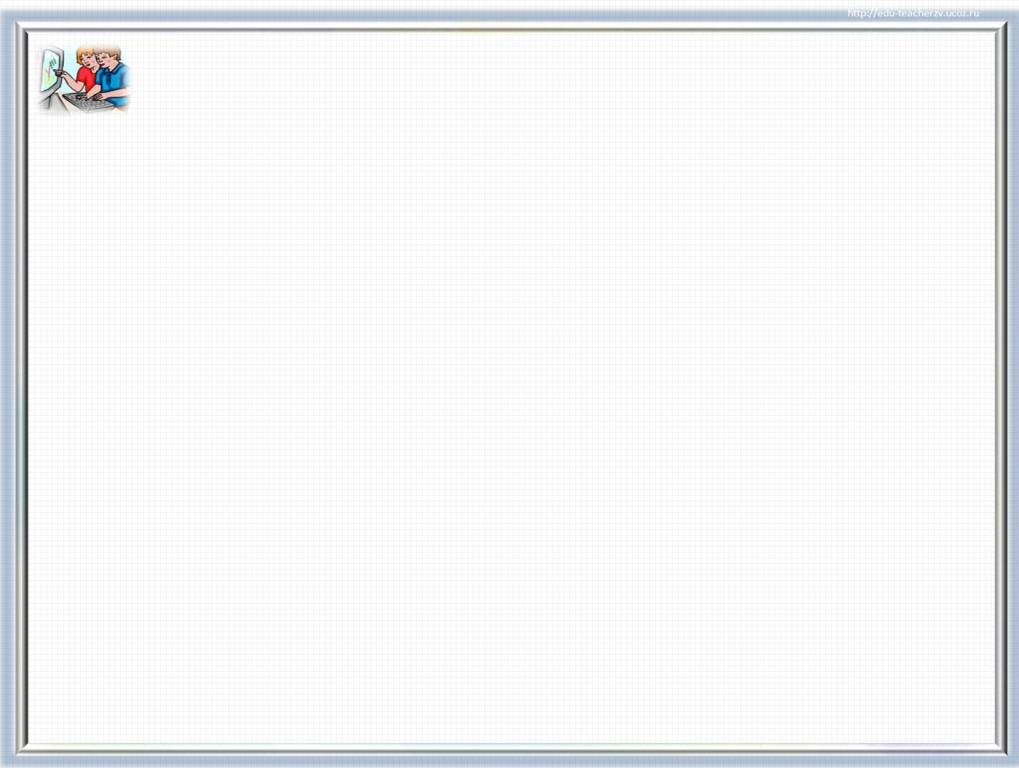 Современные школьные закладки
Закладка-фонарик не только не дает потерять
 нужную страницу, но и освещает её.
Она не нуждается в источнике питания, так как
 заряжается от солнечных лучей. 
Её можно использовать просто как фонарик, т.к. легко 
складывается и помещается в карман.
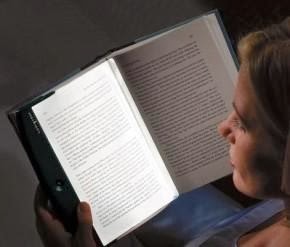 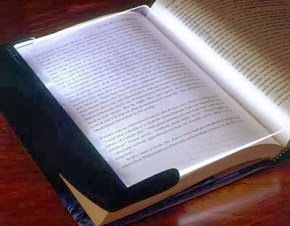 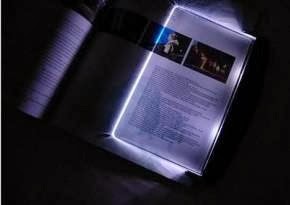 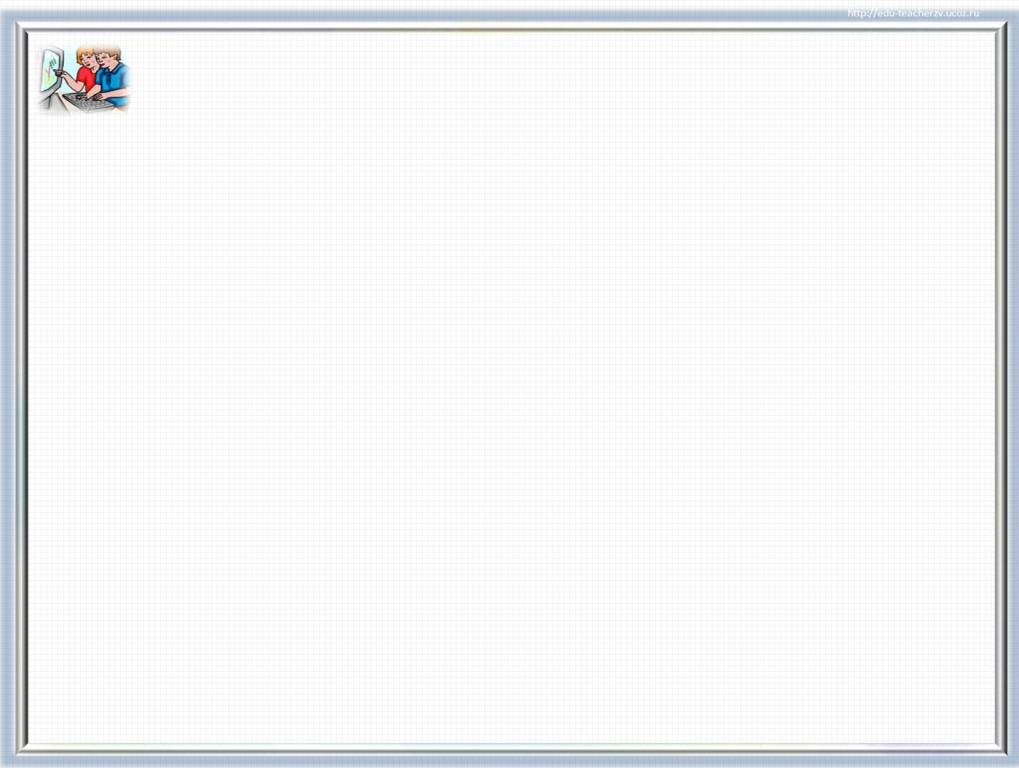 Современные школьные закладки
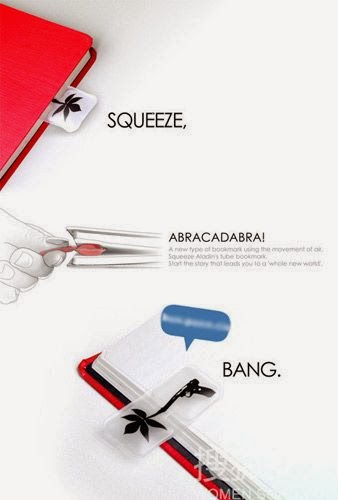 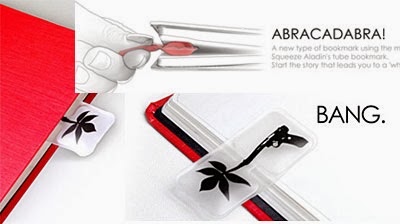 Закладка «Абракадабра» 
 Это закладка-воздушная подушка, состоящая из двух отделений. 
Когда страницы зажимают одно из них, оставшееся 
снаружи раздувается. Если  же сжать оставшееся 
снаружи пальцами, раздуется отделение, 
зажатое в книге, и тогда раскроется нужная страница.
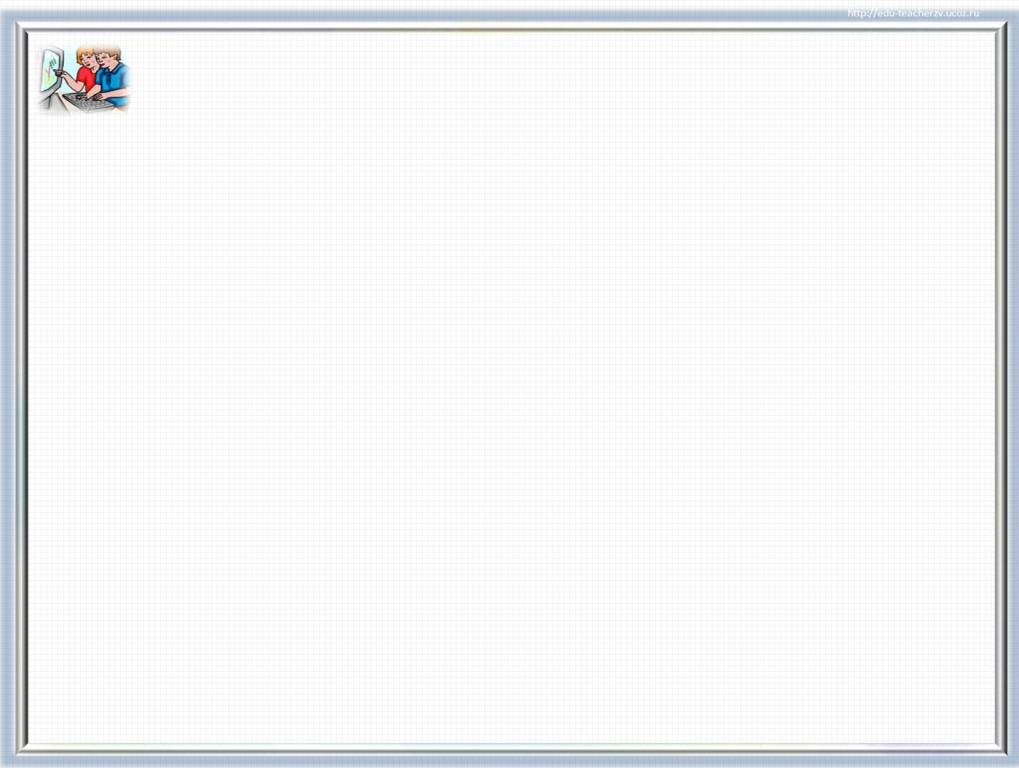 Современные школьные закладки
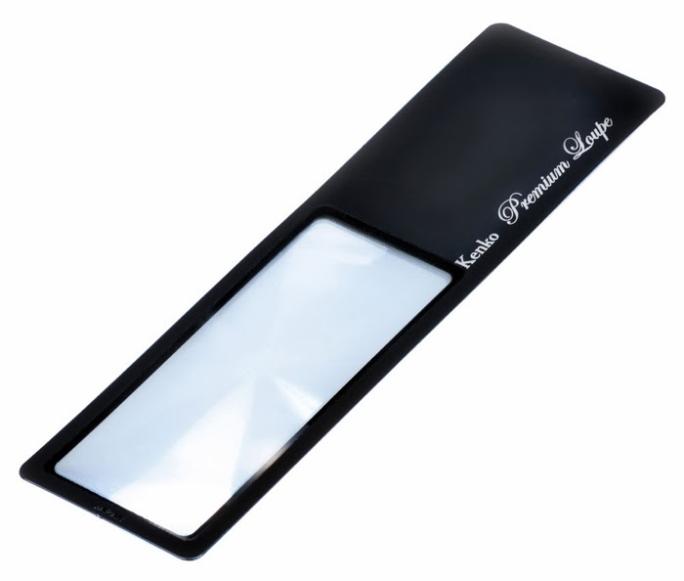 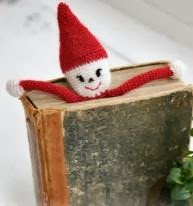 Закладка «На помощь!»
Эта скрепка-закладка имеет 
 необычный дизайн. Она выполнена 
 в виде человечка,  застрявшего 
между страницами.
Закладка-лупа
Эта закладка делает чтение более
 комфортным. Ручка расположена 
под углом, чтобы читателю было
 удобнее держать закладку.
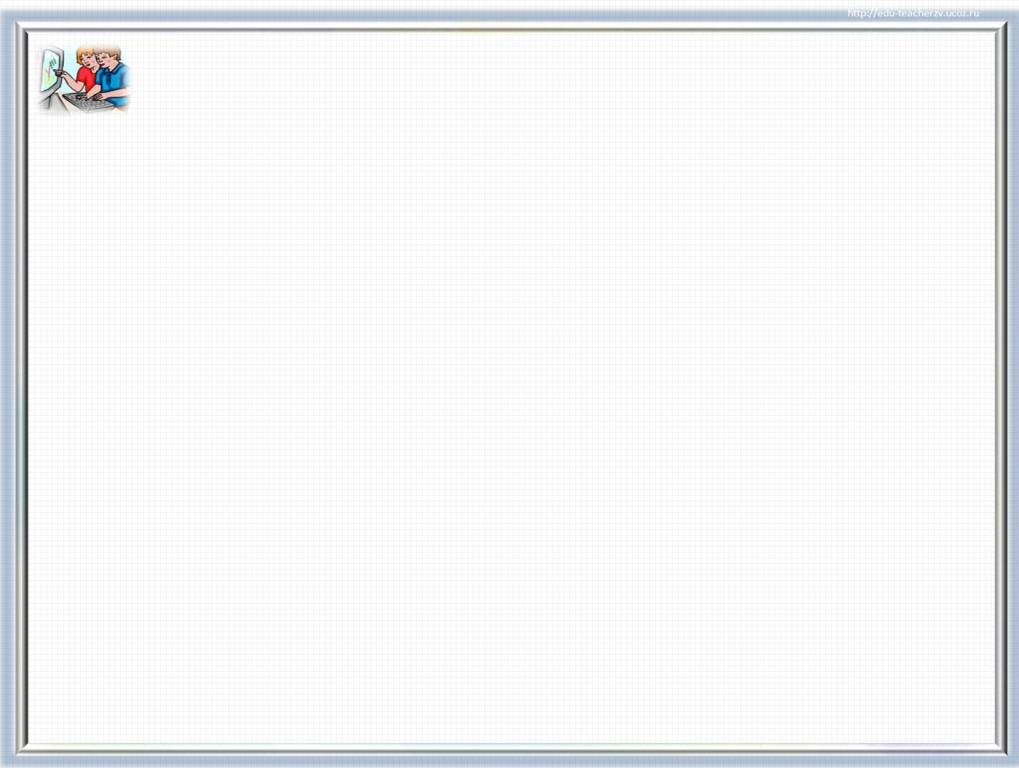 Современные школьные закладки
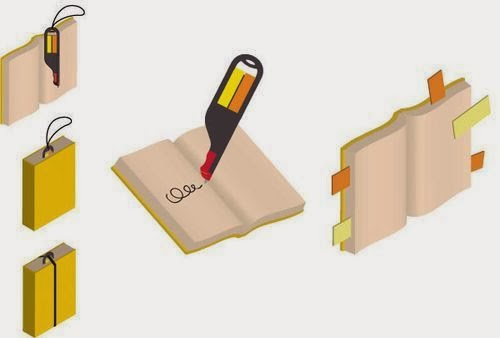 Закладка-маркер
 Такая закладка  легко помещается
 между страниц, а благодаря длинному
 ремешку, её легко можно найти.
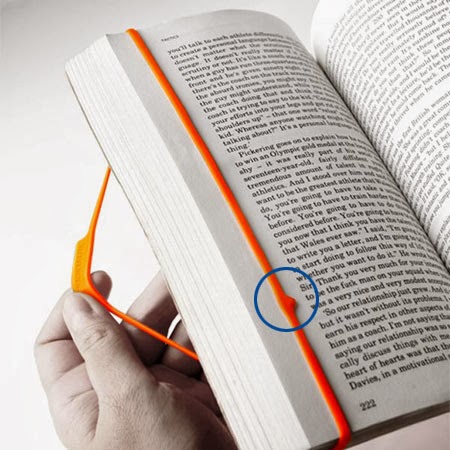 Закладка с указателем
Такая закладка 
представляет собой резинку,
 которую легко можно обернуть 
вокруг страницы, направив указатель
 на нужную строчку.
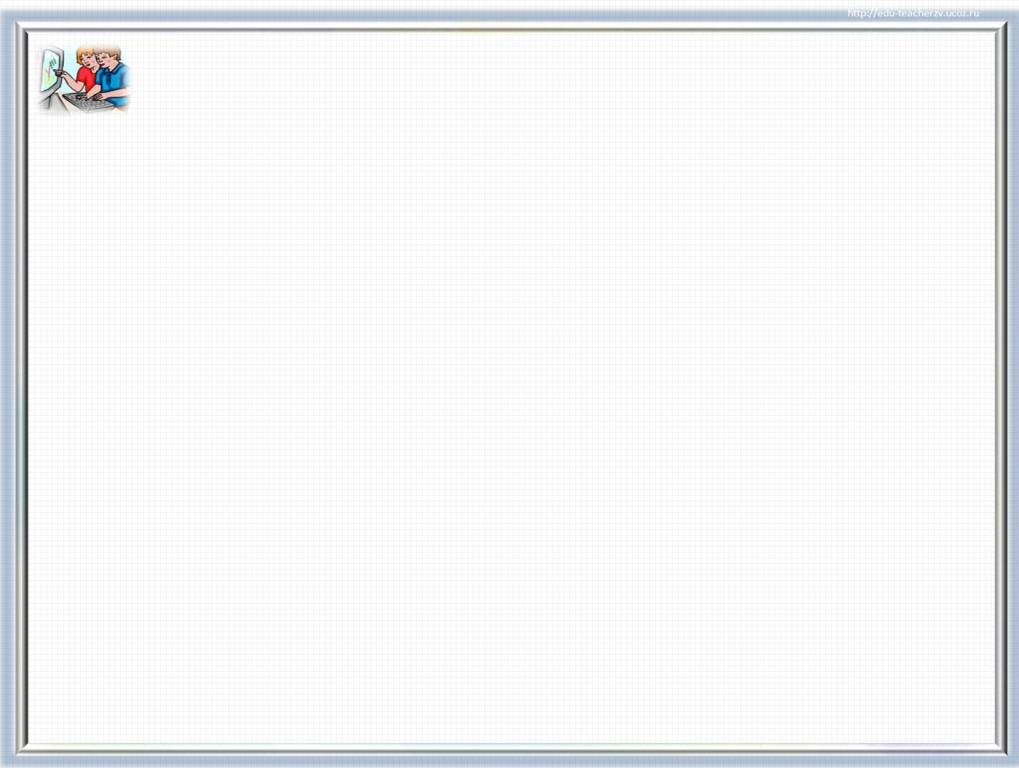 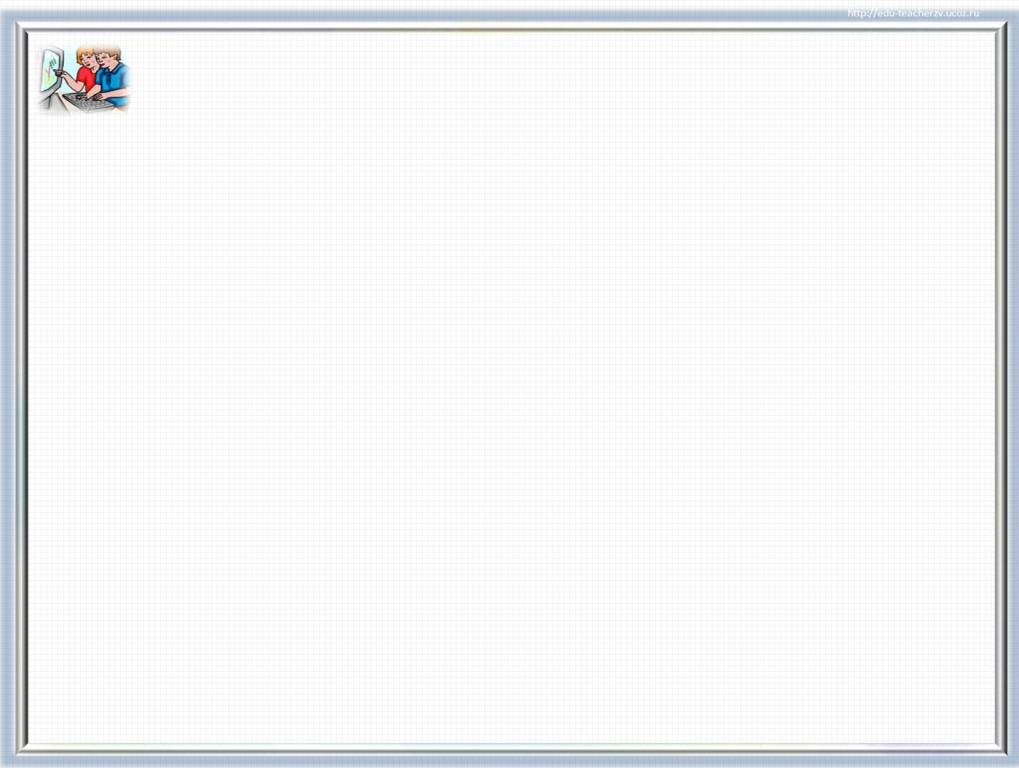 Современные школьные закладки
Закладка «USB -перо»
Это перо можно использовать как для хранения файлов, 
так и в качестве закладки
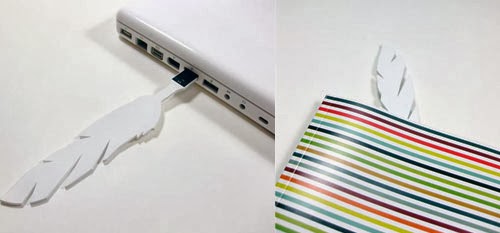 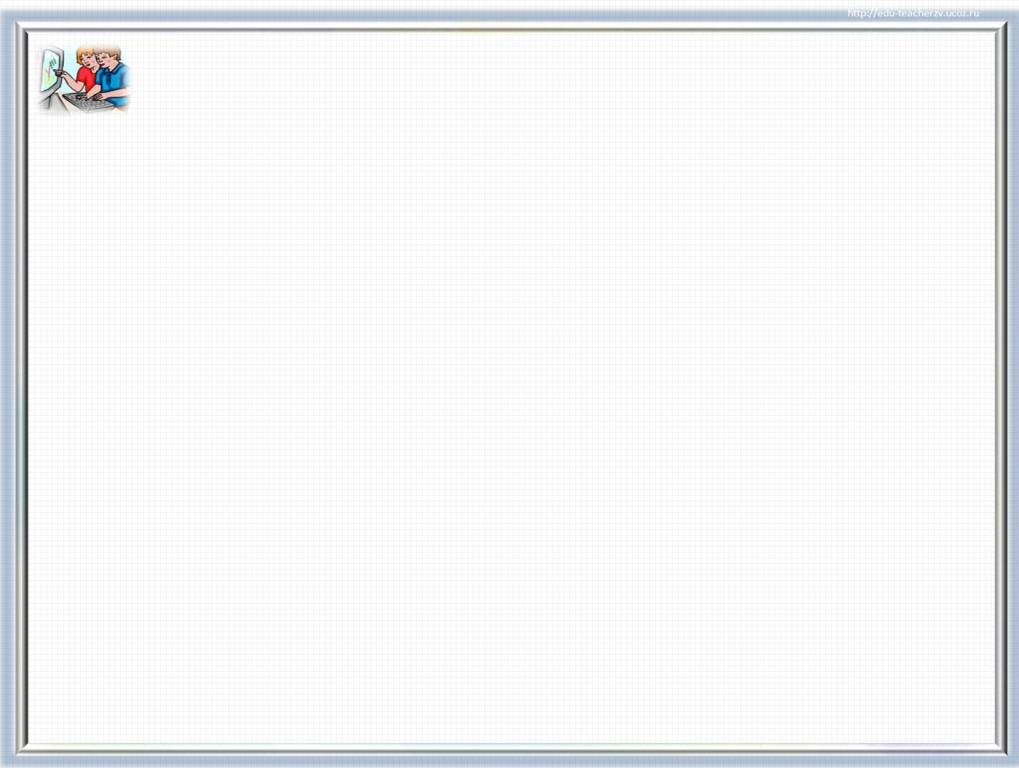 Заключение
Какая бы закладка ни была: шелковая, металлическая, 
бумажная, сделанная своими руками или умной – она всегда
 будет приносить пользу.  Без неё не обойтись во время урока,
 чтения книги. К тому же, она может стать прекрасным
 источником информации. 

	Таким образом, наша гипотеза подтвердилась:
закладки нужны для того, чтобы отметить место в 
учебнике, книге, чтобы они не портились и прожили
 долгую жизнь.

Пользуйтесь закладками, и вы сохраните своей книге или 
учебнику опрятный вид!